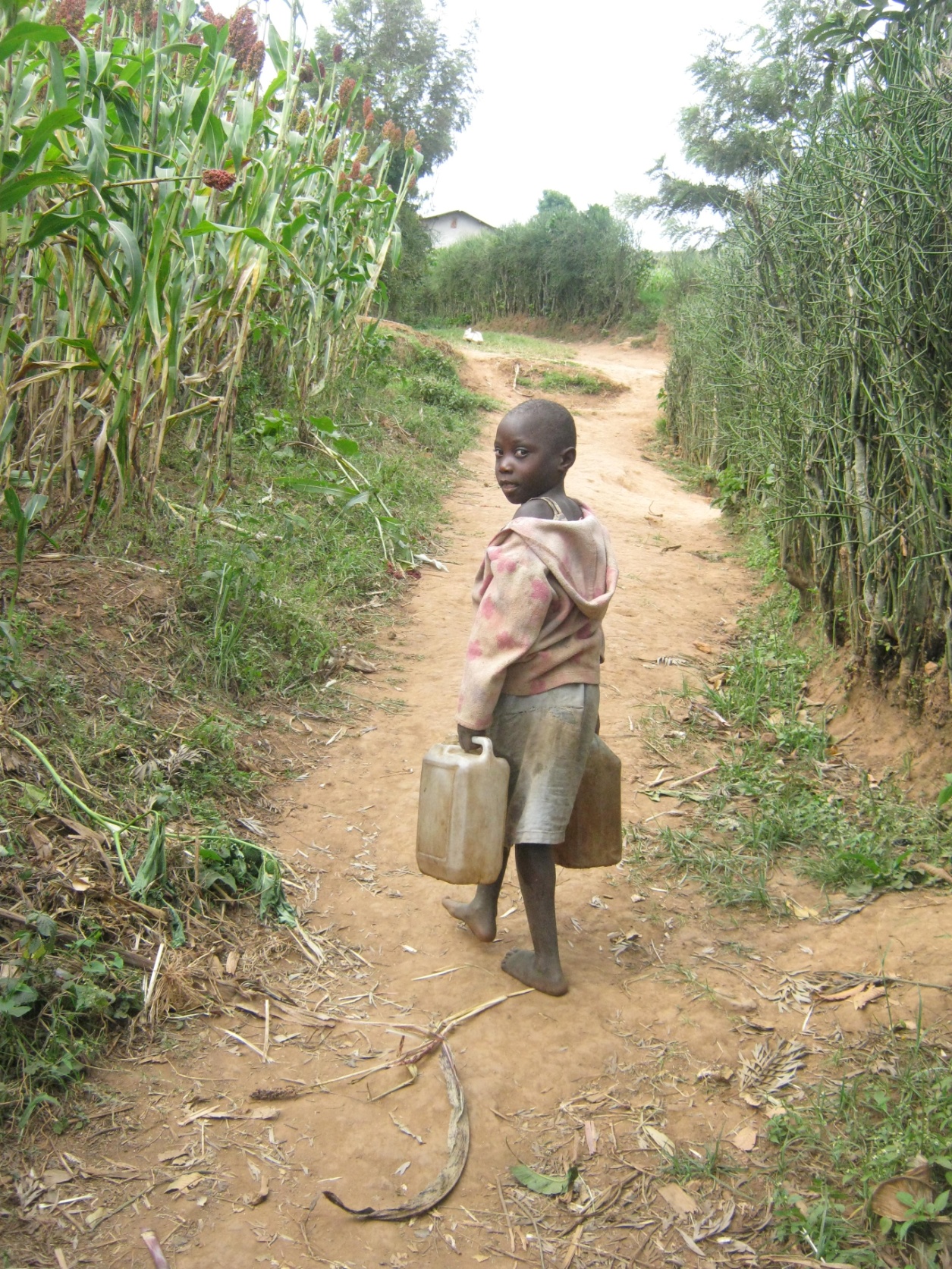 TheWaterChannel Webinar:Water and Sanitation in the Media: Relegated to the Side-lines?
By Fredrick Mugira
Current status
Insufficient WASH stories in African media 
But coverage of these issues on the continent has increased over the last decade
WASH not a favourite field for most African journalists to report on.
WASH stories are buried deep inside most newspapers and magazines
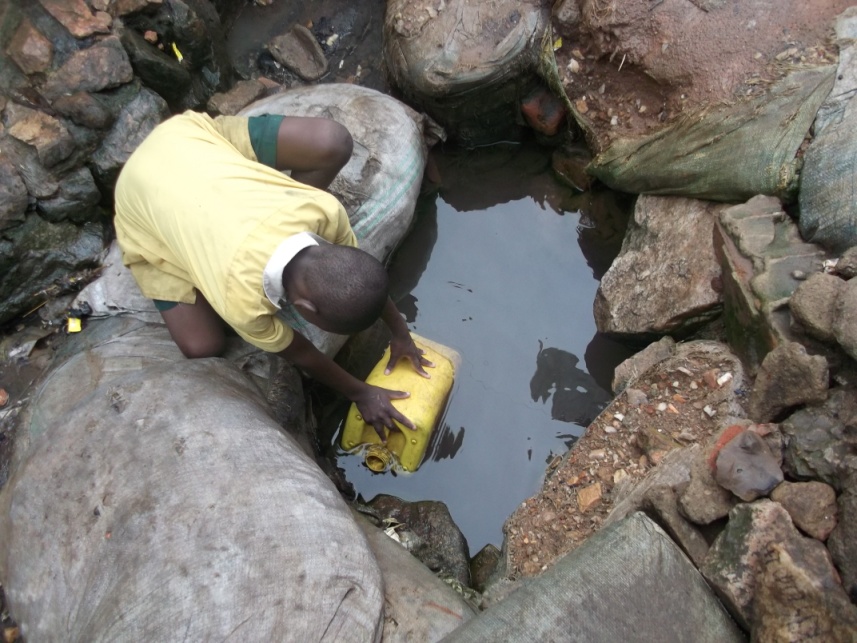 examples of BAD wash stories
Lack local voices 
Full of jargons
They use abstracts or confusing examples
They take a broad view and neglect paying attention to details.
They do not relate science to common experience
They lack humour 
Do not empower
Lack research 
Mere superficial interpretation of WASH issues 
They are congested with several ideas and topics
End results
Stories are neglected by editors
Do not attract audience
Loss of sources whose facts are misrepresented in stories 
Stories buried deep inside news papers. 
Reporters neglect the beat saying it does not pay
Why WASH issues lack in African media
Lack of exposure to concepts in WASH systems among journalists
Misinformed and uninformed local communities
Corruption in WASH sector.
Lack of time and money
Concentration on promoting consumption of products.
Political interests of media coverage in Africa
Lack of interests amongst Africans journalists
The media’s short attention span
Complex, boring and hard to understand nature of some WASH issues 
Competition from sensational stories which are cheap to cover and attract readers readily
Characteristics of good WASH stories
Provide information on key developments in the WASH sector in a way that gives them meaning
Use simple and common examples 
Give a voice to those marginalized from public debate and decision making
Report responsibly towards welfare and interests of society
Define hard terms 
Support commonly agreed codes of conduct 
Scrutinize and expose malpractice in WASH sector 
Use creative and interesting language 
Inform audience issues that affect them personally. 
Empower local people with knowledge to demand for the deserved services. 
Let people tell their own stories
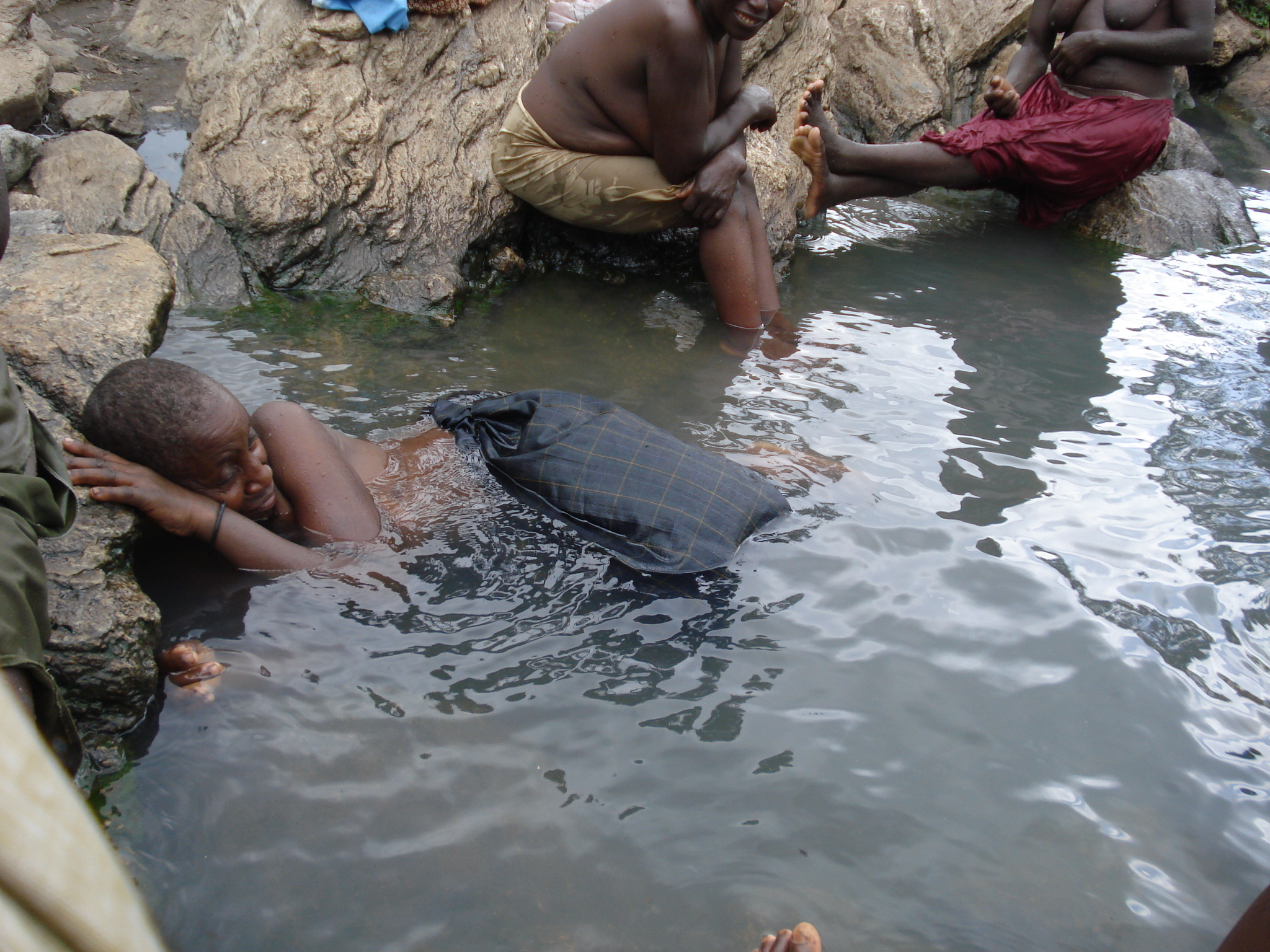 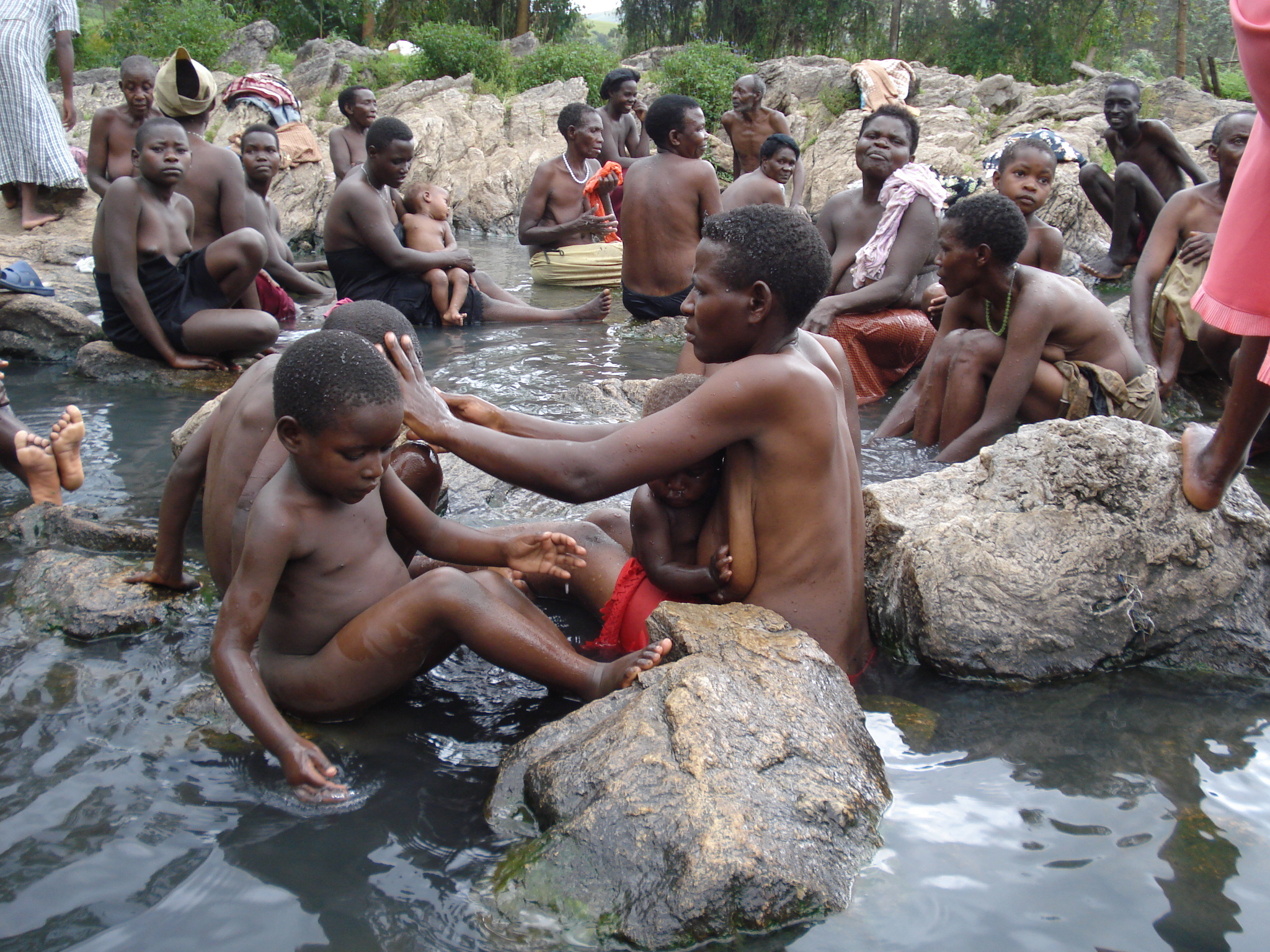 Journalists reporting WASH
Some African journalists are defying media preferences, and have formed social media networks and platforms to enhance WASH awareness
Eg. Water Journalist Africa (WJA)- journalists addresses topics on water and sanitation. 
Established in March 2011 during UN Water Day in Cape Town, South Africa.
Network now has over 500 active members
Membership is free 
Are now using their newsletter WaterSan Perspective  www.waterjournalistsafrica.wordpress.com  to facilitate communication between the public, policy-makers and technocrats on the continent. 
Posts do not impact the online community, but make waves in offline Africa through information diffusion
95,210 views this morning
Examples of WASH stories
Malawi: Water User Associations (WUAs) Bear Fruits:  By George Mhango http://waterjournalistsafrica.wordpress.com/2014/09/12/malawi-wonders-of-water-user-associations-wuas-in-malawi/ 
UGANDA: SHADOWS IN THE WATER. By Fredrick Mugira. https://waterjournalistsafrica.wordpress.com/tag/lake-mburo-national-park/  
Cameroon: Marine Litter Threatens Aquatic Life and Human Health. By Edith Achamukong http://waterjournalistsafrica.wordpress.com/2014/07/18/cameroon-marine-litter-threatens-aquatic-life-and-human-health/ 
Uganda: Pictures to Tell the Dilemma: Adah and Shakira’s Story. By Fredrick Mugira. https://waterjournalistsafrica.wordpress.com/2011/06/24/uganda-pictures-to-tell-the-dilemma-adah-and-shakira%E2%80%99s-story/
WASH stories that need to be reported most urgently
Integrity in the WASH sector
Prioritization of Water, Sanitation and Hygiene issues in development agenda
Effects of climate change on WASH sector
challenges of specializing in WASH journalism
High competition from others beats 
Corrupt and uncooperative officials 
Lack of support from editors and media managers 
Constant research
Media shy experts/ scientists 
The media’s short attention span
Lack of support from community leaders who want to side with their voters 
Scientific terms not simplified by scientists
Poor pay due to few story count at the end of the month  
Getting too close to the story
Difficult to balance because of the closed nature of some African cultures
Suggested solutions
Training of journalists to specialize in WASH
Water integrity advocacy and campaigns
Facilitation of journalists 
Create simple WASH language that is accepted internationally to help break WASH jargons 
Editors and media managers should come up with a policy of publishing or airing a given number of water stories per news bulletin or newspaper issue.
End
Thank You So Much